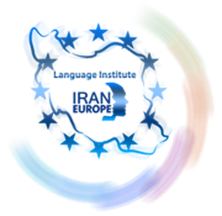 EVOLVE 6B – 5.5
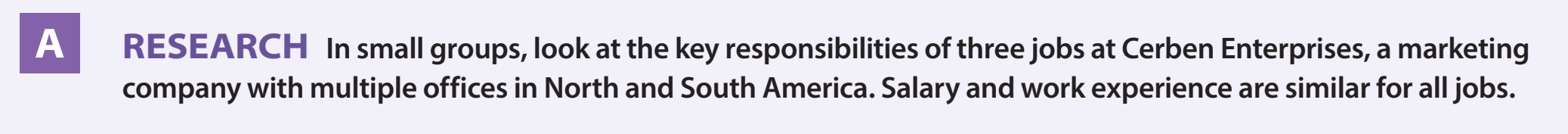 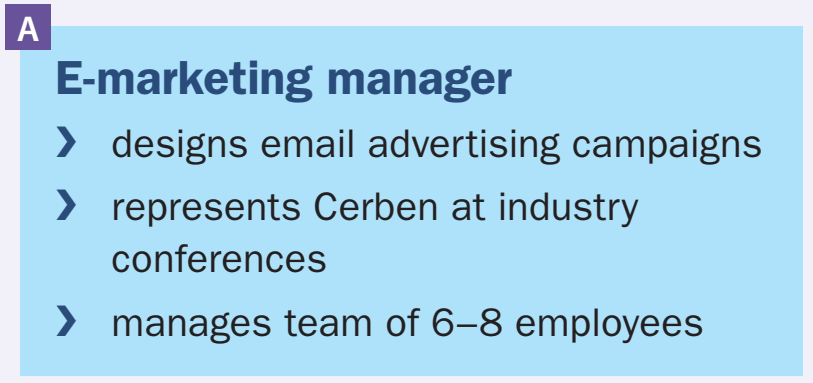 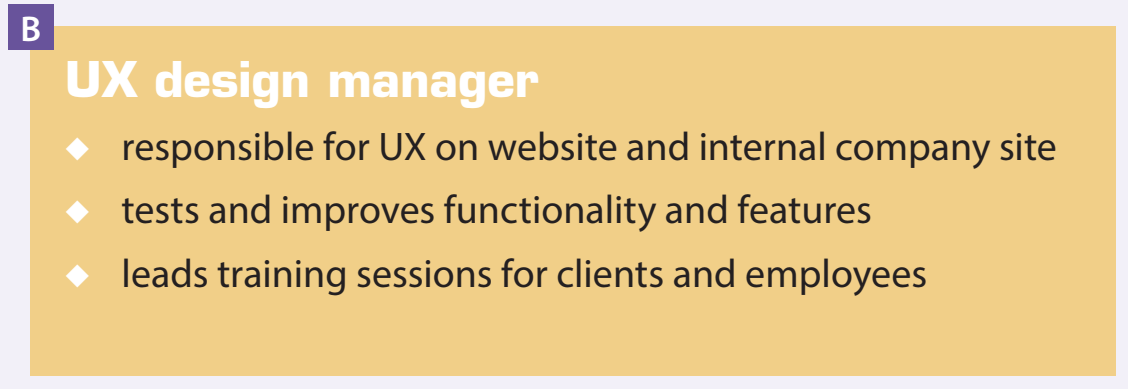 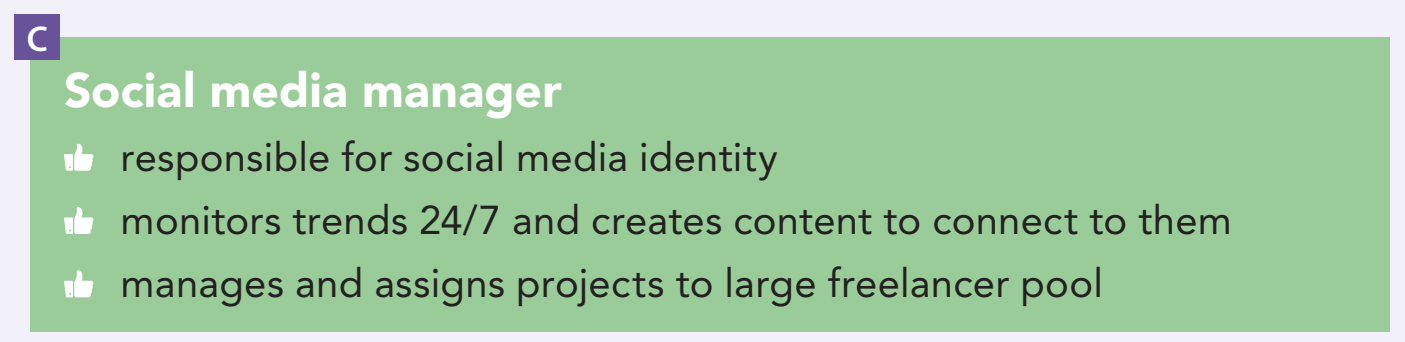 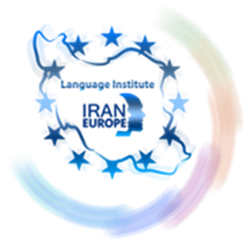 2
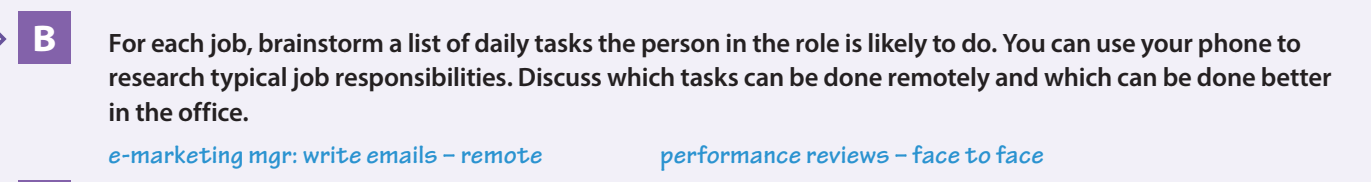 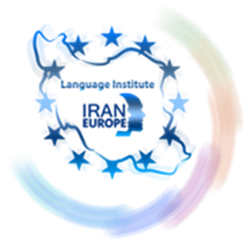 3
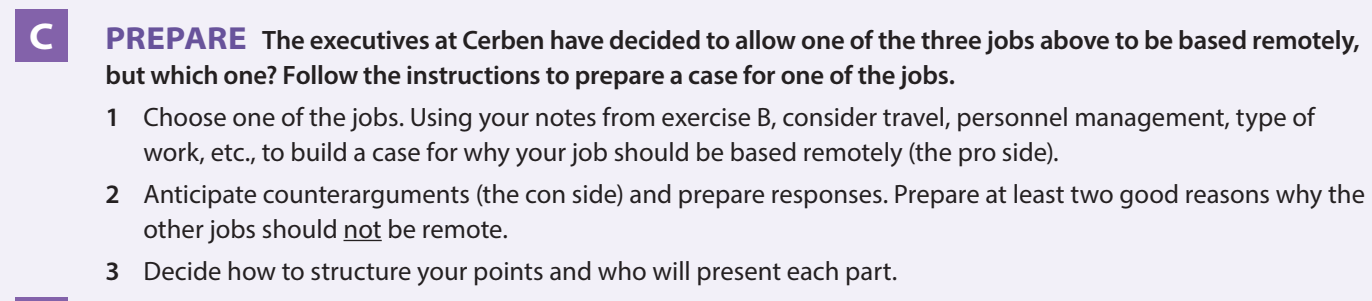 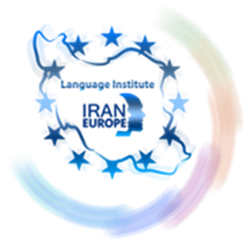 4
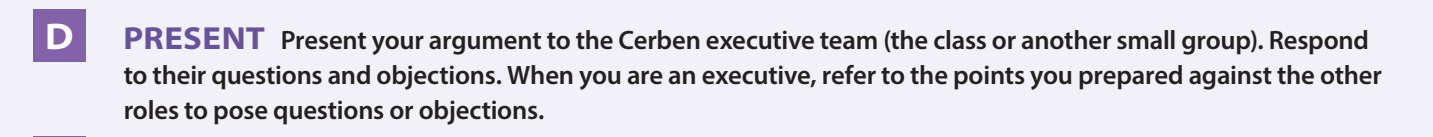 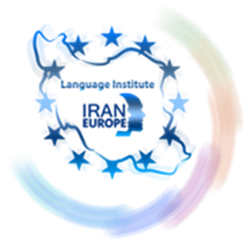 5
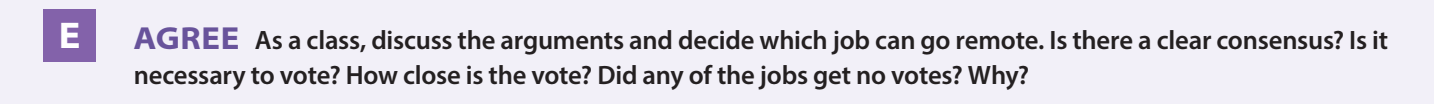 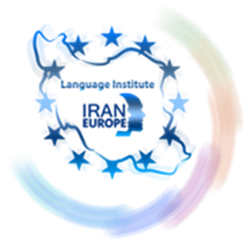 6
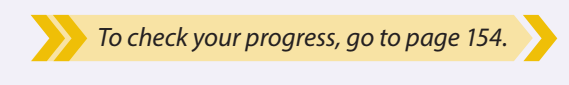 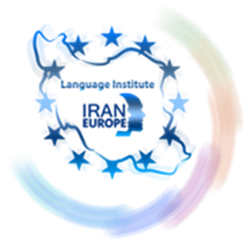 7
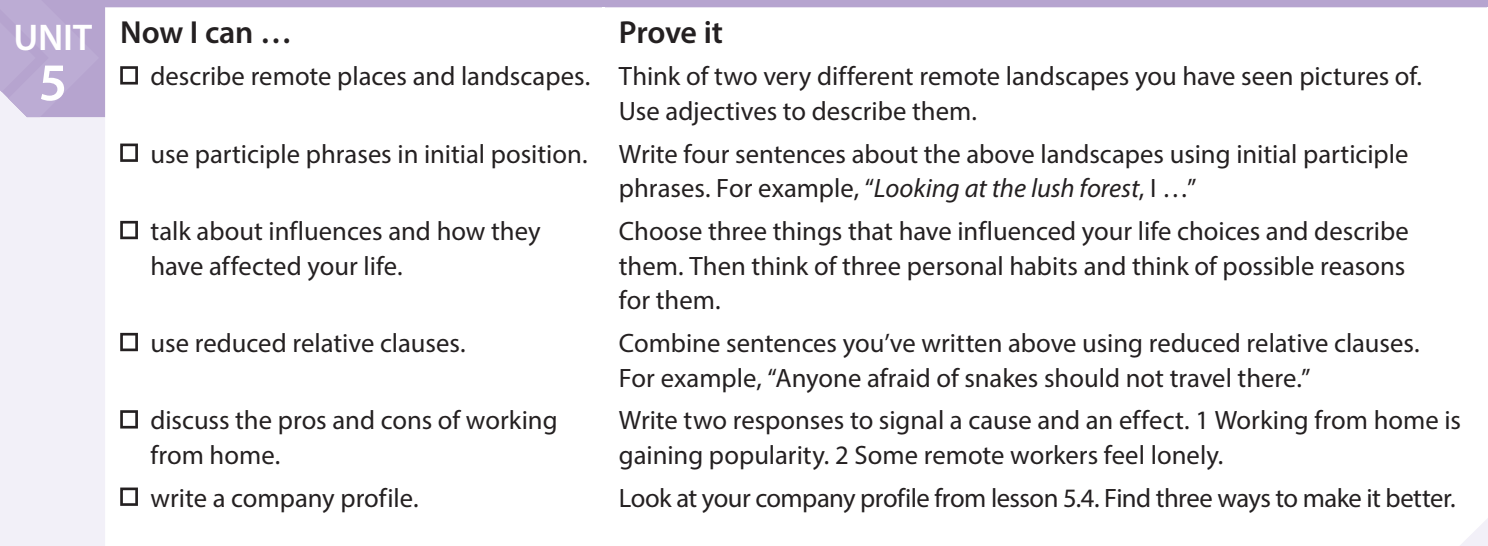 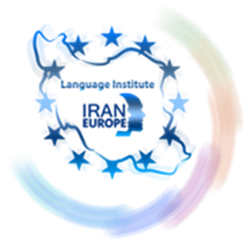 8
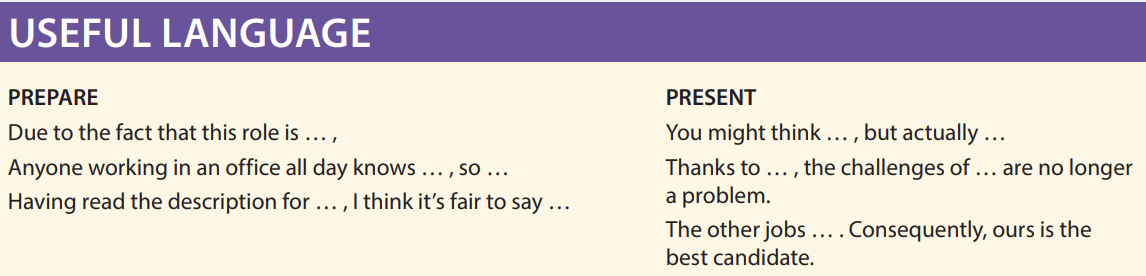 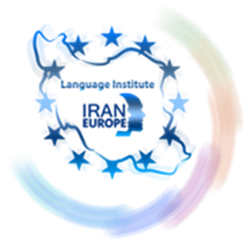 9
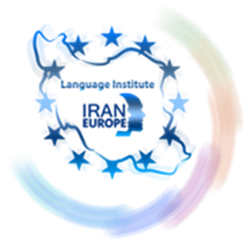 10